品番:E3402
簡単収納エコバッグ
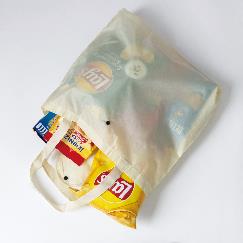 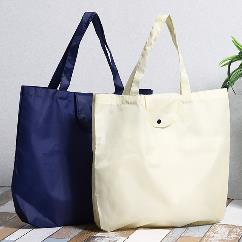 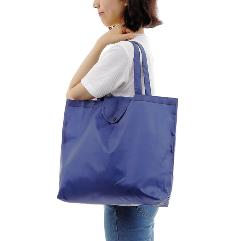 上代:\400(税込\440)
簡単コンパクトに収納できて大容量
210Dの糸を使用し丈夫で長持ち
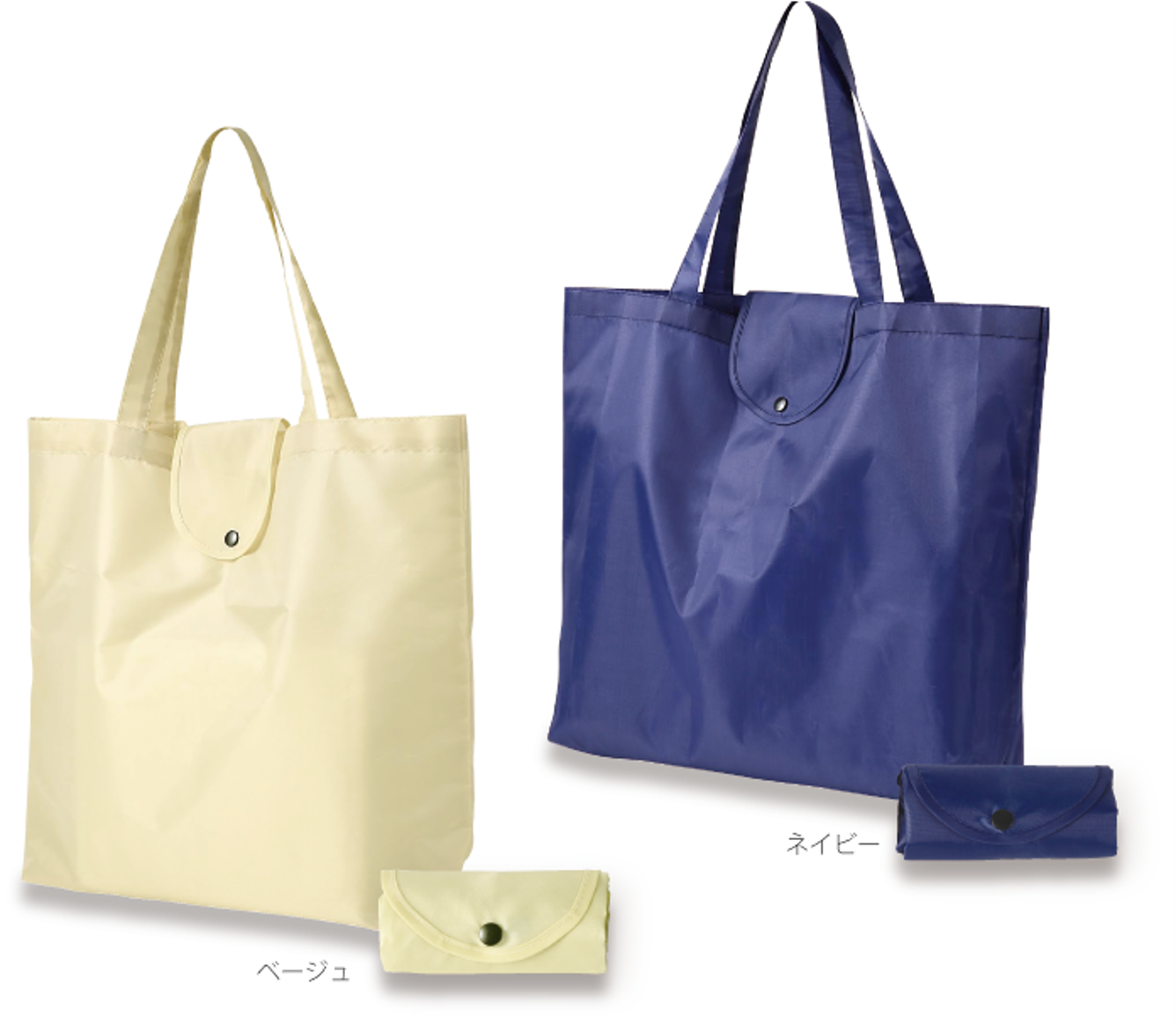 ■商品情報
memo
■名入れ範囲
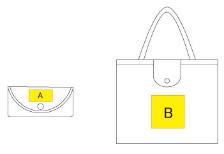 A/収納時
W60×H30mm
B/使用時
W150×H150mm